«Экзаменационный стресс и заболевания ЖКТ»
Презентация подготовлена по материалам выступления 
Надёжиной А.В.,
врача-гастроэнтеролога
центра медицины и эстетики
г. Ярославль
В последнее время многие исследователи на Западе обращают внимание на негативные последствия стресса, вызванного учебой или производственной деятельностью. 
Феномены, которые присущи профессиональному стрессу (депрессия, тревога, чувство вины, нерешительность и др.), вполне применимы к стрессу экзаменационному.
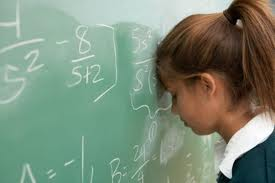 Факторы риска
Экзамен проходит весной – истощение сил, авитаминоз, обострение всех заболеваний, особенно желудочно-кишечных
Интенсивная умственная деятельность
Длительное статическое напряжение
Нарушение режима питания, сна и отдыха

Задача родителей и учителей – устранить те факторы, на которые возможно воздействовать.
Питание
Режим – 4-5 раз в день . 
Переедание – вялость, сонливость

По составу основные приемы пищи: 
Белки это иммунитет, который страдает во время экзаменационного стресса
полноценные белки (нежирное мясо, рыба, кура, молочные продукты, яйца-лецитин), белки растительного происхождения (фасоль, горох, чечевица, орехи).
Углеводы – основной источник  энергии – это питание для мозга.

сложные углеводы (хлеб грубого помола,
каши, овощи, фрукты, макароны из твердых
сортов пшеницы, печеный картофель). 
 овощи, фрукты - источник  витаминов и пищевых   волокон для нормальной работы кишечника. Особенно необходимы витамины группы В – черный хлеб, печень, бурый рис, молочные продукты
растительные жиры  (любые растительные масла,
 кроме рапсового, рыбий жир, орехи). 
Особенно полезна  жирная морская рыба – 
содержит полноценный белок, йод, 
полиненасыщенные жирные кислоты, 
витамины А и Е.
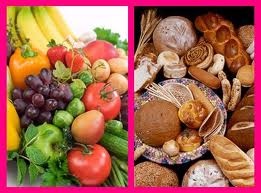 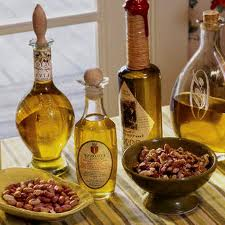 Перекус
-   Сухофрукты
- Фрукты: цитрусовые- активизируют работу головного мозга, избавляют от стресса
- Несоленые орешки
- Бутерброд с сыром
- Йогурт
- Морковка
- Легкий овощной салат
Для улучшения работоспособности
- Долька темного или горького шоколада  (эндорфины плюс глюкоза для работы головного мозга)
- Клубника, черника – поможет поднять настроение и улучшит зрение
- Любые ягоды, фрукты, которые нравятся
При отсутствии аппетита
- Банан – содержит серотонин – выработка эндорфинов (гормон счастья)
- Сухофрукты
Питьевой режим
Дефицит жидкости в организме приводит к увеличению степени вязкости спинно-мозговой жидкости, затруднению работы головного мозга и головным болям

Лучше пить воду, можно 
минеральную, без сахара и тем более 
сахарозаменителей
Можно травяные чаи, особенно шиповник 
 (витамин С)
Нежелательно - крепкий чай и кофе, т.к.может возникнуть перевозбуждение нервной системы

Непосредственно перед экзаменом полезно выпить стакан апельсинового или ананасового сока
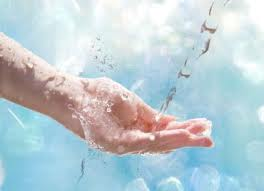 Приготовление пищи
Жарение 
Не более 5 -10 минут. Иначе изменяется структура растительных жиров на молекулярном уровне – образуются свободные радикалы, канцерогены. 
Жарение значительно увеличивает потребление жира. 
Единственный жир, на котором допустимо жарить быстро (по китайскому способу) - это сало. 
Идеально готовить пищу в посуде с толстым дном, типа Цептер.
Варка.  
Идеально на пару – не теряются полезные вещества. Каши – варить только на воде  (не на молоке!) 3 - 5 минут, затем упревать. 
 Твердые крупы замочить в воде на 3-5 часов. 
Гречу можно замочить и не варить. 
Фасоль, горох, бобы, нут замачивать обязательно, дважды менять воду. А во время  варки  можно добавить в воду немного соды – время варки сократиться.
Запекание
В фольге рыбу, мясо, овощи. 
В глубоком противне - рыбу, мясо «на овощной подушке».
Тушение
 Овощи готовить сначала с водой до полуготовности, а за 5 минут до конца добавить масло. Если они останутся немного хрустящие, это даже полезно.
И, конечно, перед приготовлением мяса, курицы необходимо срезать видимый жир и жирную кожу.
Сырая пища
То, что можно съесть в сыром виде и вам это нравится на вкус, нужно съесть в сыром виде. 
Ешьте больше салатов, ягод, фруктов в свежем виде. При варке разрушается масса полезных веществ, в частности ферментов, без которых невозможны многие процессы в нашем организме.
Витамины
Весной достигает пика зимний гиповитаминоз плюс экзаменационный стресс

Но, надо понимать, что современными продуктами дефицит витаминов не устранить!
Выход: 
1. Принимать витаминно-минеральные комплексы.
 2. Покупать продукты, обогащенные витаминами.
Витамины  должны содержать селен, йод, цинк, магний, витамины группы В и витамин С
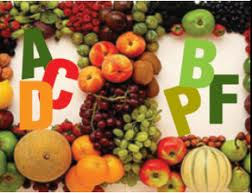 Витамины
Ценность. Участвуют в обмене веществ, регуляция биохимических процессов. «Винтики» в сложном механизме обмена. 
Запас в организме. Быстро расходуются на нужды организма.
Суточная потребность. Зависит от возраста, интенсивность физической и умственной нагрузки, наличия заболеваний, климатические условия, профвредности, стрессовые ситуации в том числе экзаменационый стресс.
Источник. Пищевые продукты. Некоторые в небольшом количестве синтезируются в организме человека.
Требования к витаминно-минеральным комплексам. Как выбрать?
ВМК должен содержать сбалансированную комбинацию витаминов и микроэлементов
Натуральные витамины – экстракт из растений и продуктов. Готовятся по современным технологиям производства растительных экстрактов (вихретоковые мельницы, ультразвук). Процесс идет при низких температурах – снижается потеря витаминов.
На заметку. Синтетические витамины. Продукт химического синтеза. Полностью восстановить сложную структуру витаминов невозможно.
В день экзамена
Утром натощак обязательно выпить стакан воды 
Завтрак – должен содержать 
  глюкозу – творог с медом, 
                            сладкая    каша, 
                            мюсли с сухофруктами и 
                            йогуртом

На экзамен взять с собой кусочек сахара или дольку горького шоколада и съесть его сразу перед экзаменом
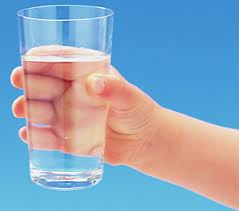 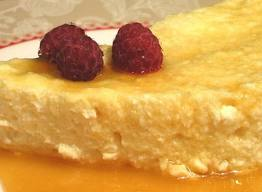 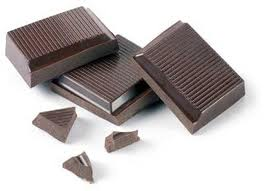 Рекомендации особенно важны для детей,  страдающих заболеваниями органов пищеварения.
Несоблюдение режима питания и диеты на фоне стрессовой ситуации может привести к обострению заболевания
Заболевания органов пищеварения более всех остальных связаны со стрессами
Наша задача приложить все усилия для сохранения здоровья наших детей во время экзамена – это дороже любых оценок!